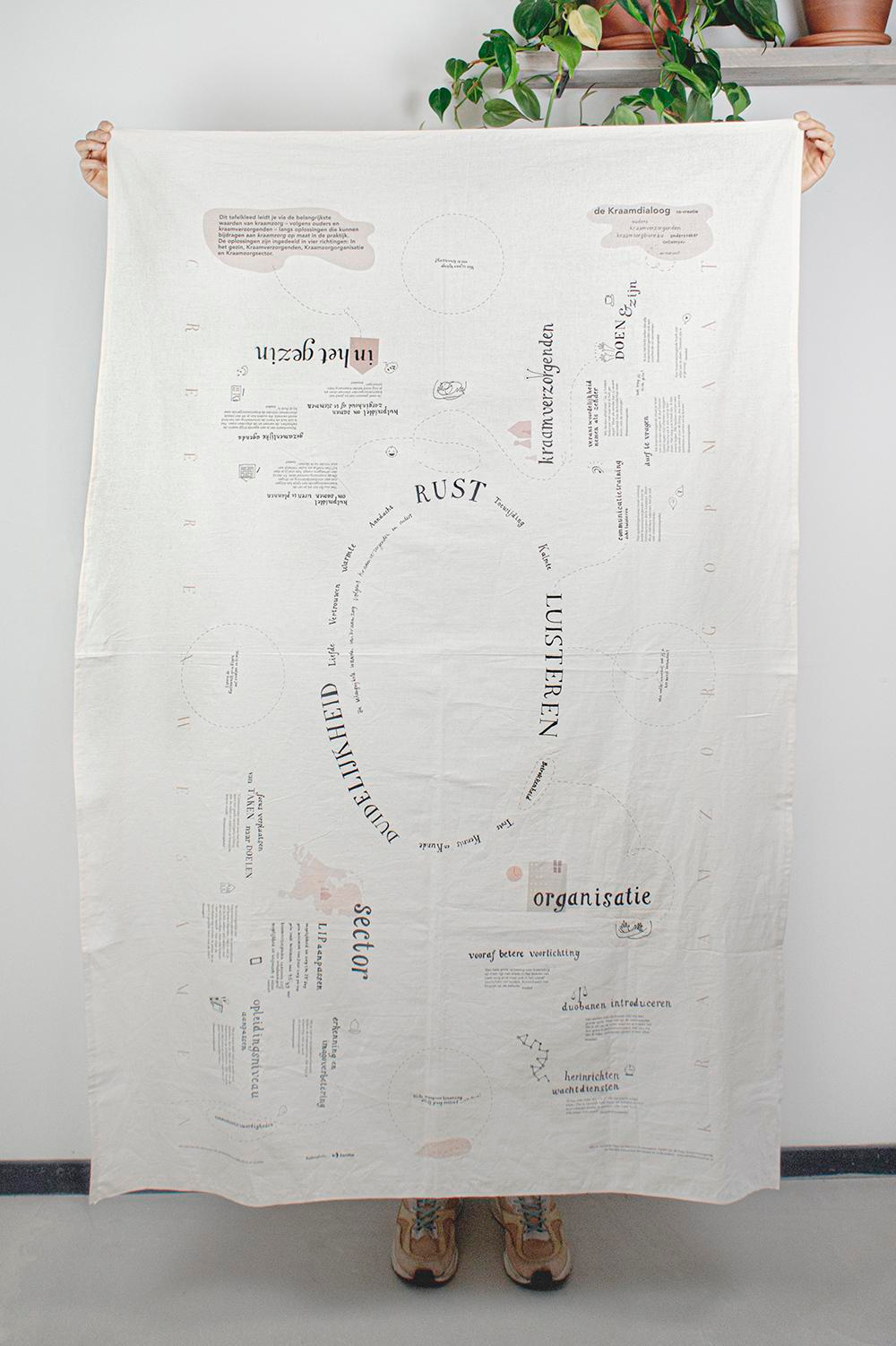 Pit periode 3(11)
Examen E
Kwaliteit en deskundigheid
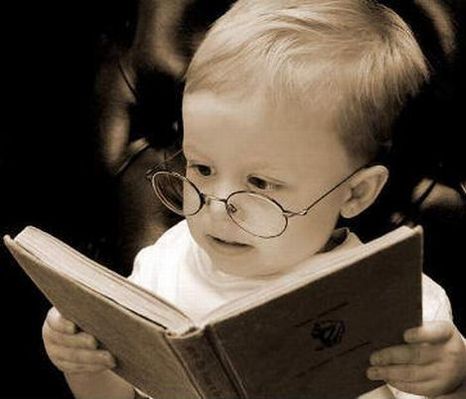 Examen E:
Werkt aan bevorderen en bewaken van kwaliteitszorg
Werkt aan de eigen deskundigheid

Dit examen doe je alleen, maar je werkt wel in projectgroepje (docent deelt in)
Examen E: het schrijven van een verbetervoorstel
Toelichting op examen E zie wiki
Lees de toelichting t/m sprint 4 zie wiki
Sprint 1: knelpunten in de zorg
Maak een eigen mindmap. Zet in het midden: knelpunten in de zorg. Verzamel vervolgens alle knelpunten die jij kent en bent tegen gekomen in jouw BPV/school/werk. 
Zet alle knelpunten die je kent op in een mindmap.
Werk van breed (macro) naar smal (micro).
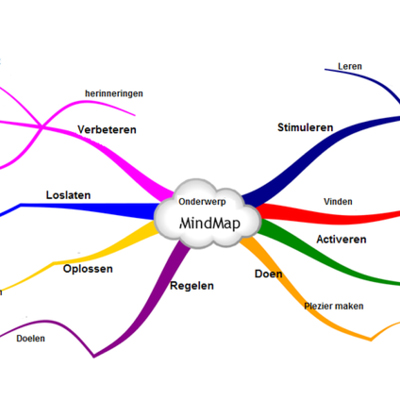 Mindmap klaar  …kijken maar
Oplossingen/melden
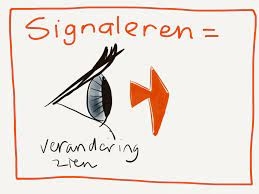 3a Kiezen van een onderwerp
Kies 1 knelpunt.
Kies vervolgens een onderwerp wat te maken heeft met je gekozen knelpunt.
Bespreek je knelpunt en onderwerp met je groepsgenoten
Je gaat een studie doen naar dit onderwerp waardoor je je deskundigheid vergroot.
Eisen aan keuze onderwerp:
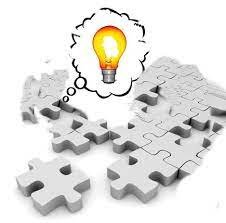 Plan van aanpak
Je hebt je onderwerp bepaalt. Hoe nu verder?
Vul de volgende onderzoeksvraag aan: 

Wat kan ik als kraamverzorgende doen om het (knelpunt) ……… in de (setting) ……… / voor (de doelgroep) …….. te verbeteren?

Splits deze vraagstelling op in deelvragen:
Bespreek je plan van aanpak met je groepsgenoten
Deelvragen:
Wat is er aan de hand? Benoem het knelpunt/probleem 
Wanneer doet het knelpunt zich voor?
Waar doet het knelpunt zich voor?
Wie zijn er bij betrokken?
Waarom is het een probleem/wat zijn de consequenties en gevolgen?
Hoe kan het knelpunt worden opgelost/welke ideeën zijn hierover?
Tot slot: formuleer het doel dat je wilt bereiken. En doe dit SMART.

Bespreek je deelvragen met je groepsgenoten en stel ze eventueel bij!
verslag
Dit eerste deel van het examen leg je vast in een verslag (product). 
Voor het aanleveren van verslag zie verslag criteria wiki
De onderzoeksvragen en je doel komen terug in de inleiding van je verslag.
Week 2: bronnen verzamelen
Verzamel 4 bronnen: een boek of een hoofdstuk uit een boek, een website, een groot artikel of meerdere kleine artikelen en een deskundige. Laat de bronnen en de interviewvragen goedkeuren door je docent.
Werk de deelvragen uit met behulp van de informatie uit de bronnen. 
Bespreek je gekozen bronnen en de uitwerking van je bronnen met je projectgroepje.
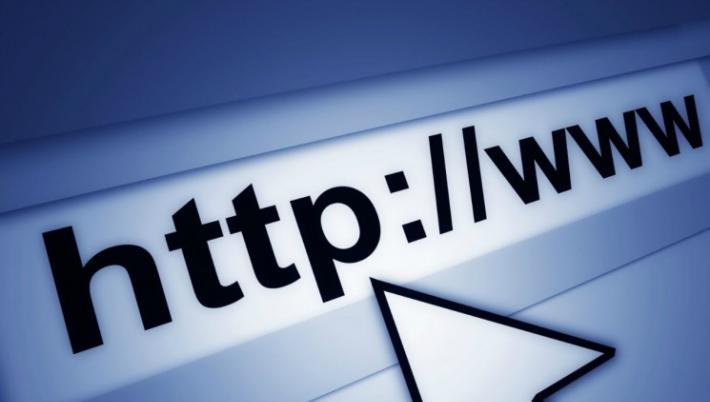 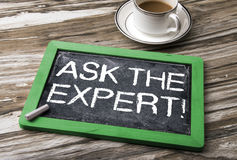 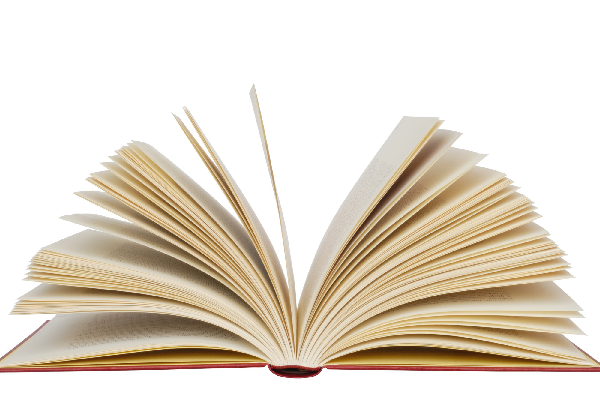 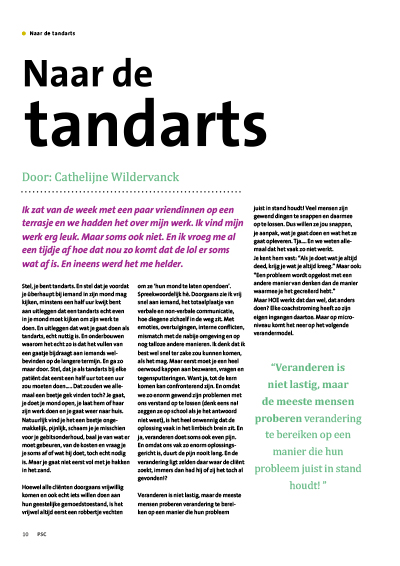 Conclusie en aanbevelingen
Op basis van de literatuurstudie die je hebt gedaan en je deskundigheid die je hebt vergroot, ga je werken aan een conclusie.
In je conclusie geef je antwoord op de vraagstelling.
In je aanbevelingen schrijf je wat de kraamverzorgenden moeten doen om het knelpunt aan te pakken en/of het doel te bereiken.
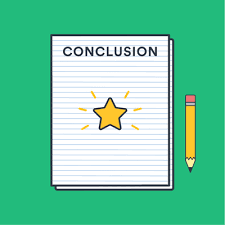 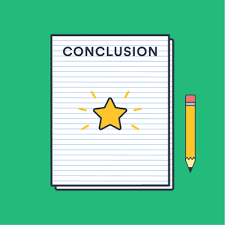 Aanbevelingen
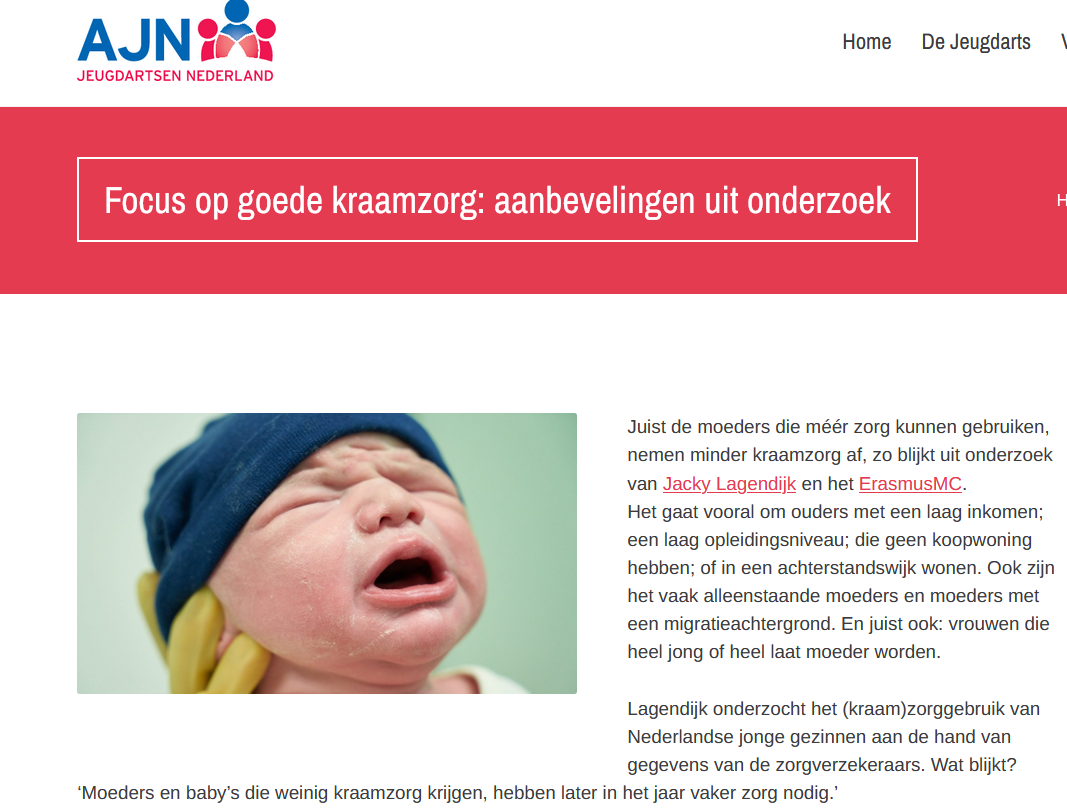 Deel 2 van het examen: HET VERBETERVOORSTEL
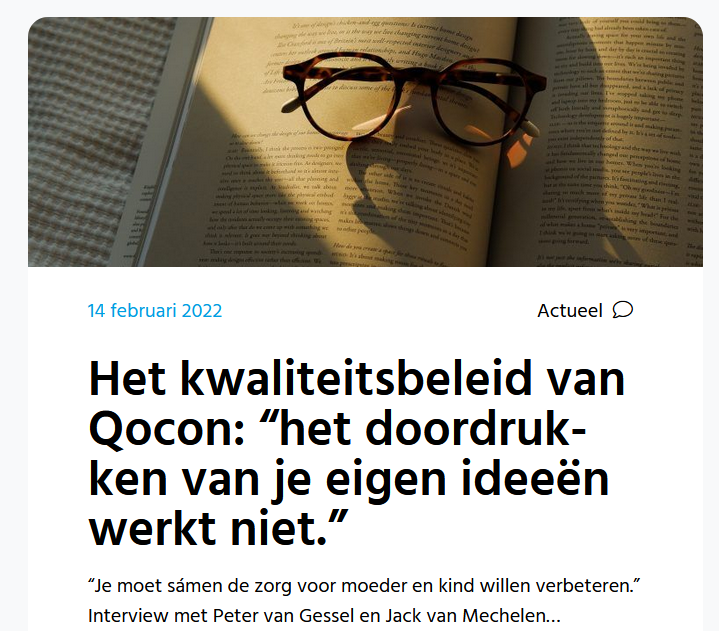 Het verbetervoorstel schrijf je in week  6 op 29 maart
Het verbetervoorstel
reflectie
Vertel in de reflectie iets over :
Hoe je dit project hebt aangepakt?
Hoe heb je samengewerkt met je groepsgenoten, welke hulp en ideeën? 
Welke adviezen had je van je praktijkopleider en docent?
Hoe heb jij je kennis/ervaring op kwaliteit en deskundigheid vergroot?
Wat kun jij door dit project bijdragen aan kwaliteit/deskundigheid aan de kraamzorginstelling en de collega’s/kraamgezinnen/ander betrokkenen?
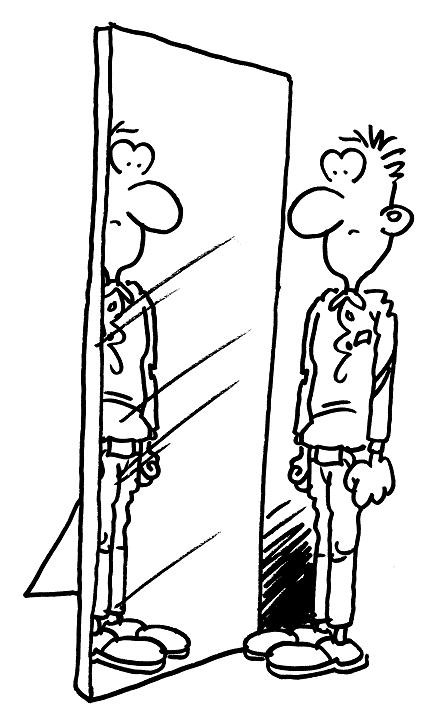 Verslag compleet maken
Je verslag bestaat uit: inleiding (de vraagstelling, deelvragen, doel en opbouw van je verslag;
Formuleer het doel dat je wilt bereiken. Doe dat volgens de RUMBA- of SMART-methode of in de vorm van ‘’definition of done & fun’’. 
De 4 hoofdstukken (literatuuronderzoek)
De conclusie
De aanbevelingen
Reflectie
Bronnenlijst 

Zie in de wiki naar hoe aan te leveren verslag
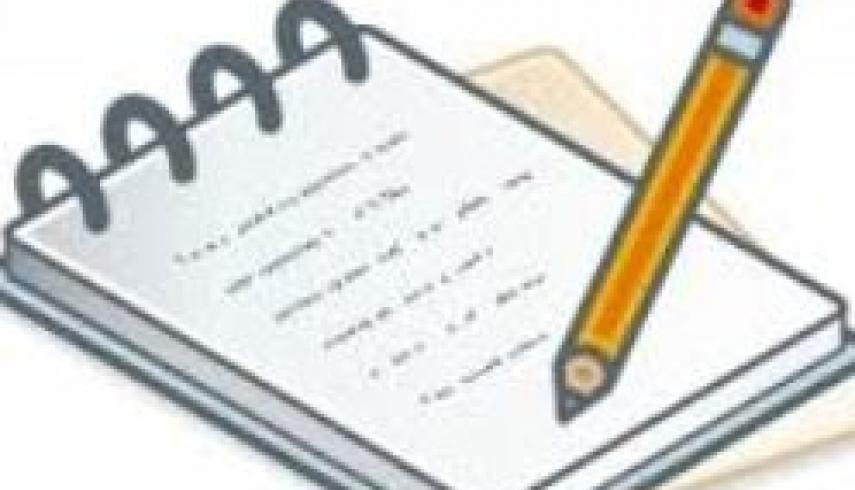 Het verslag
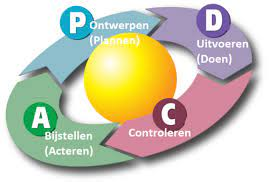 Peerfeedback
Maak als groep een feedbackformulier met punten waarop het verslag moet worden beoordeeld
Vraag één van je groepsgenoten om feedback van je verslag, is het verslag compleet en voldoet het aan de criteria 
Laat het feedbackformulier invullen
Verbeter je verslag met de feedback
Stop feedbackformulier als bijlage toe in je verslag
planning
presentatie
In deze bijeenkomst draag je je kennis van het onderwerp over, geef je je visie weer, presenteer je je verbetervoorstel, ga je inhoudelijk in discussie en sta je open voor feedback.
Hiervoor bedenk je tenminste 4 stellingen waarmee je de discussie op gang brengt en kunt houden.
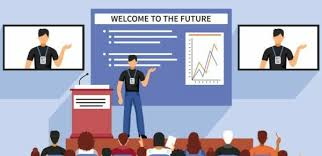 Voorbereiding
Bereid voor de bijeenkomst een presentatie van 15 min. voor. 
Dat doe je door een draaiboek voor de opzet te maken en een presentatievorm, zoals een PowerPoint, prezi, kahoot of andere interactieve werkvorm.
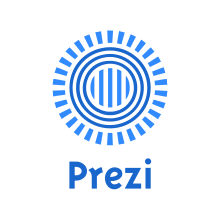 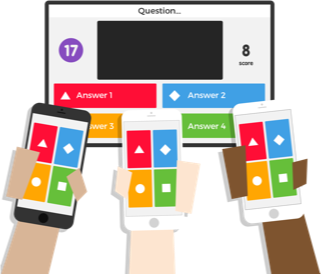 Eisen presentatie
presentatie
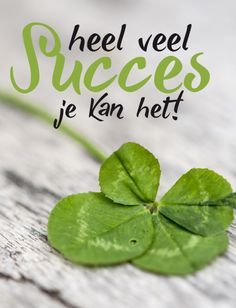 De presentaties worden gehouden in week 9 van periode 3(11) op 19 april
Indeling en tijdstipt volgt nog.